Aufbau der HauptformSymmetrieachse
Symmetrieachse einer quadratischen Funktion
Der Graph einer quadratischen Funktion besitzt stets eine Symmetrieachse s, die zur y-Achse parallel ist. 
Der Schnittpunkt S dieser Achse mit der Parabel heißt Scheitel bzw. Scheitelpunkt der Parabel.
Symmetrieachse ist parallel zur y-Achse
Symmetrieachse ist eine senkrechte Gerade
Symmetrieachse einer quadratischen Funktion
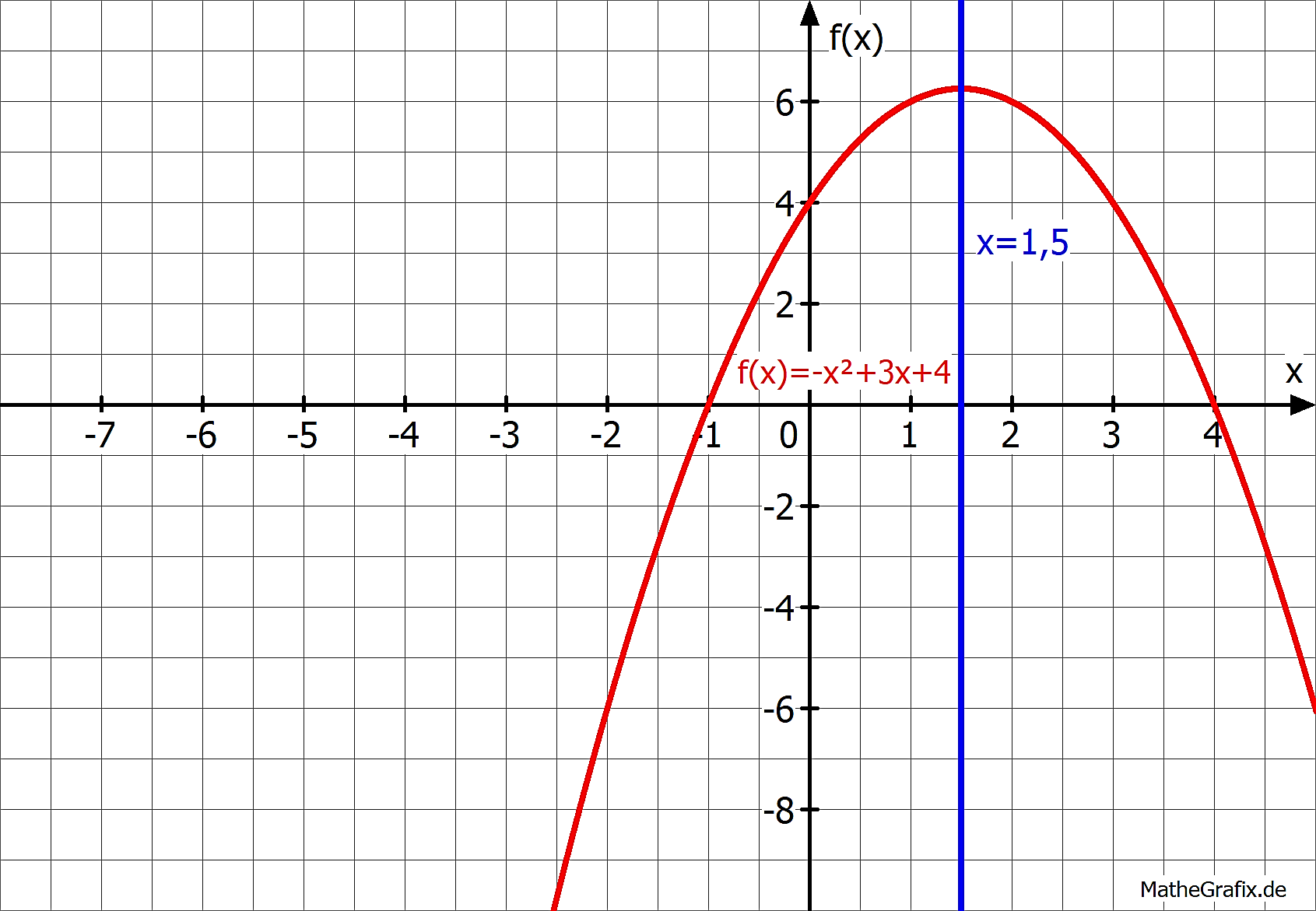 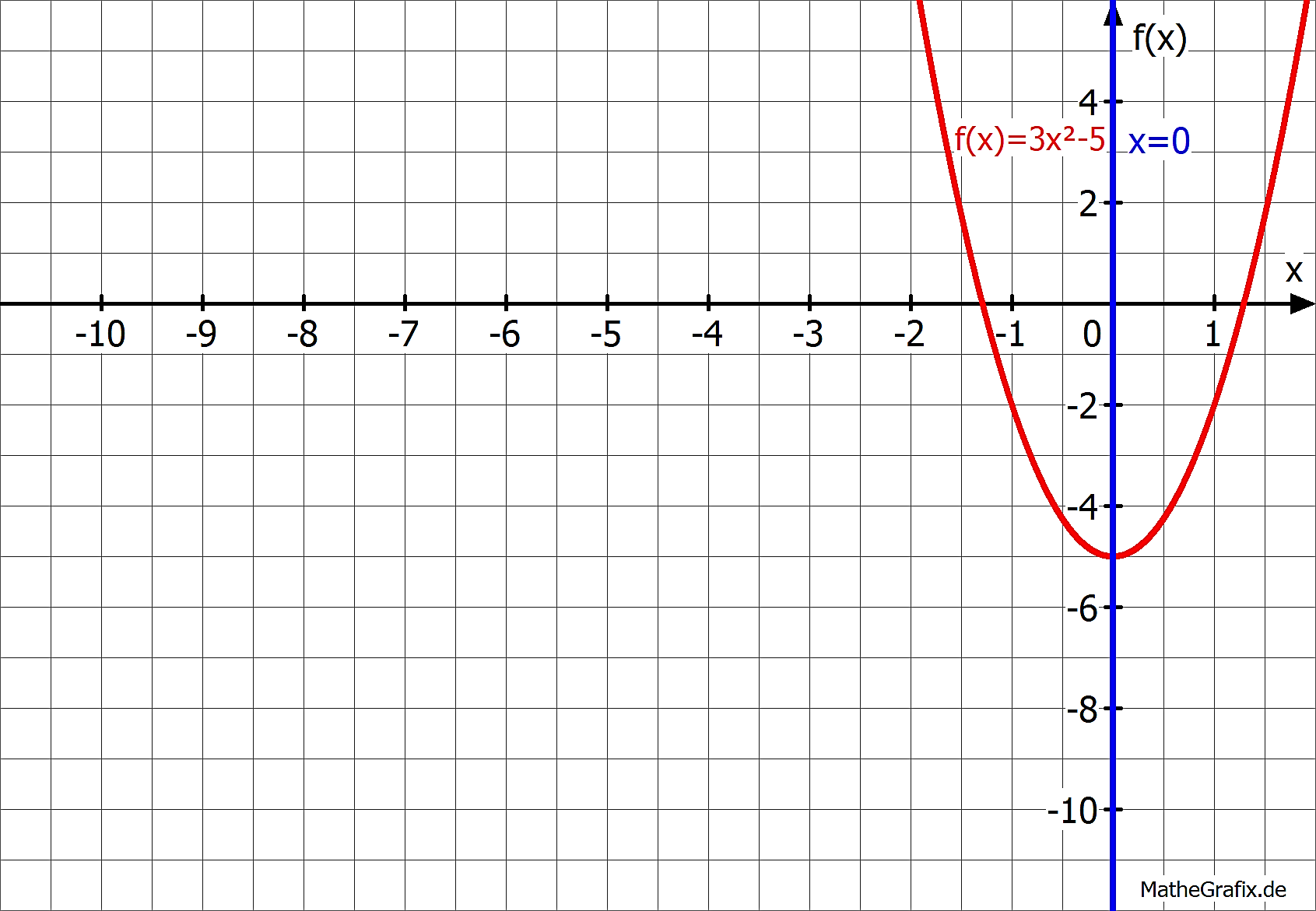 Symmetrieachse einer quadratischen Funktion
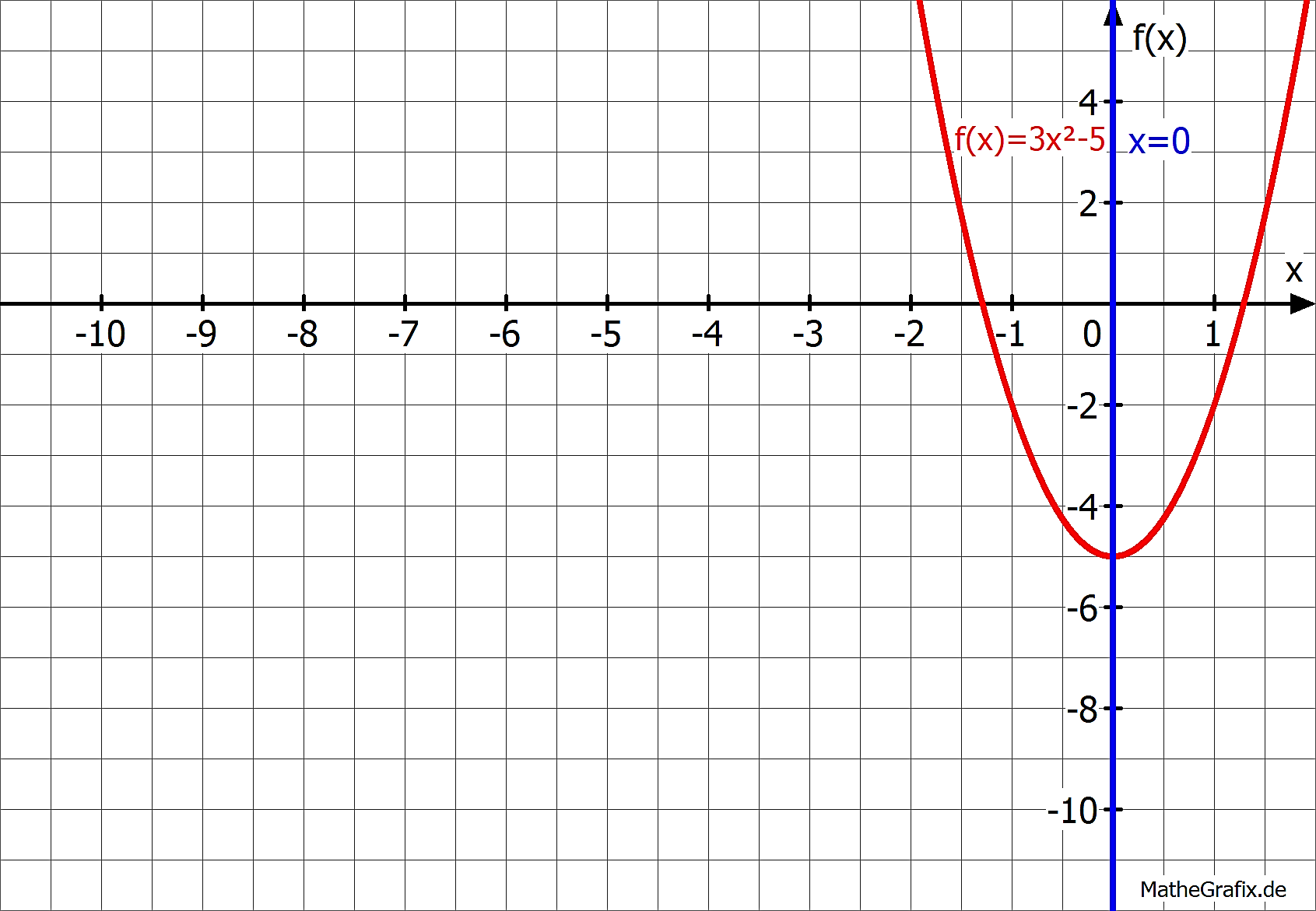 Bsp. 7) Gib die Nullstellen, die Koordinaten des Scheitels S und die Gleichung der Symmetrieachse an. Zeichne den Scheitelpunkt und die Symmetrieachse ein.
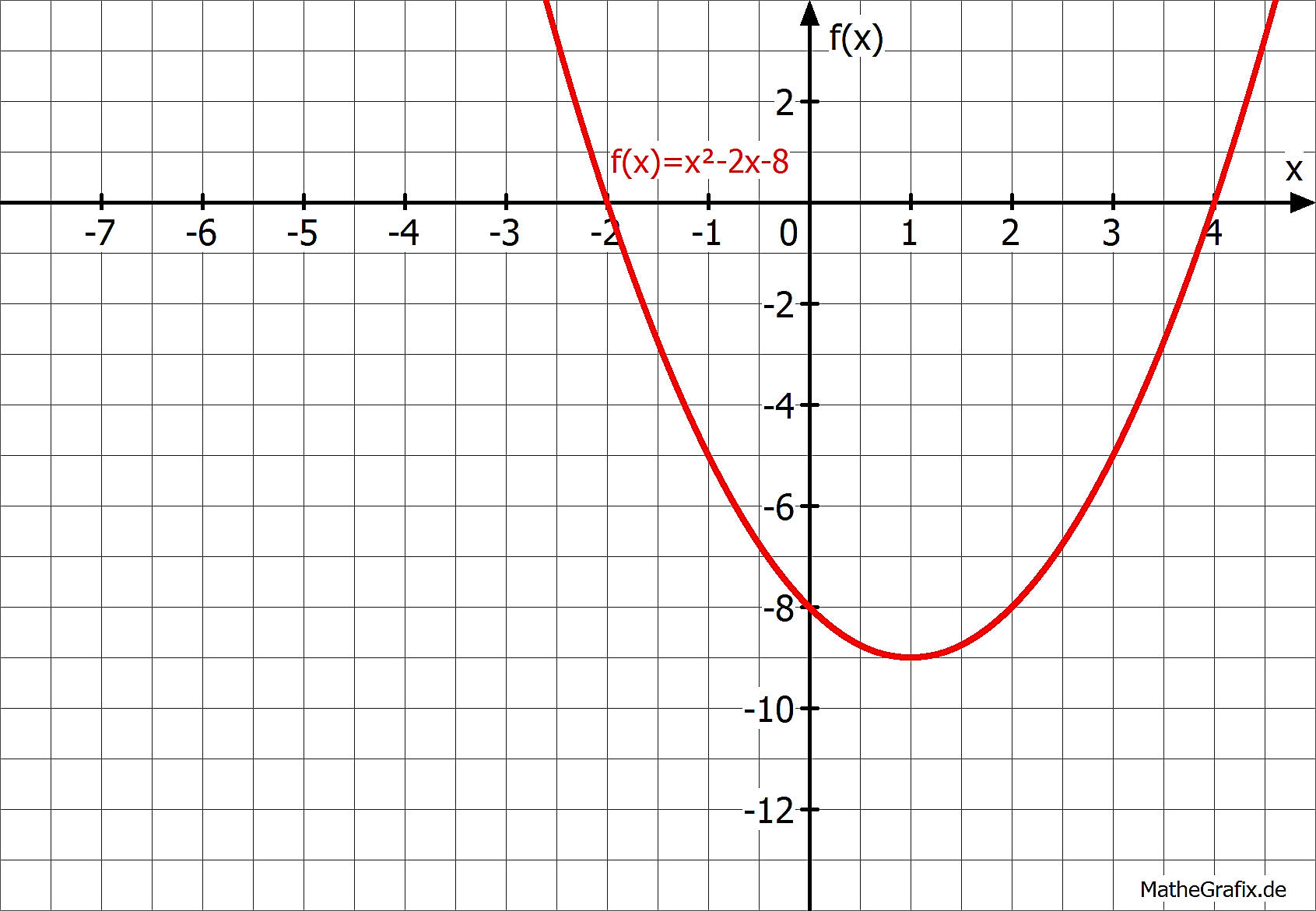